ペテロが　あらかじめ　みたこと
しと  2:14-21
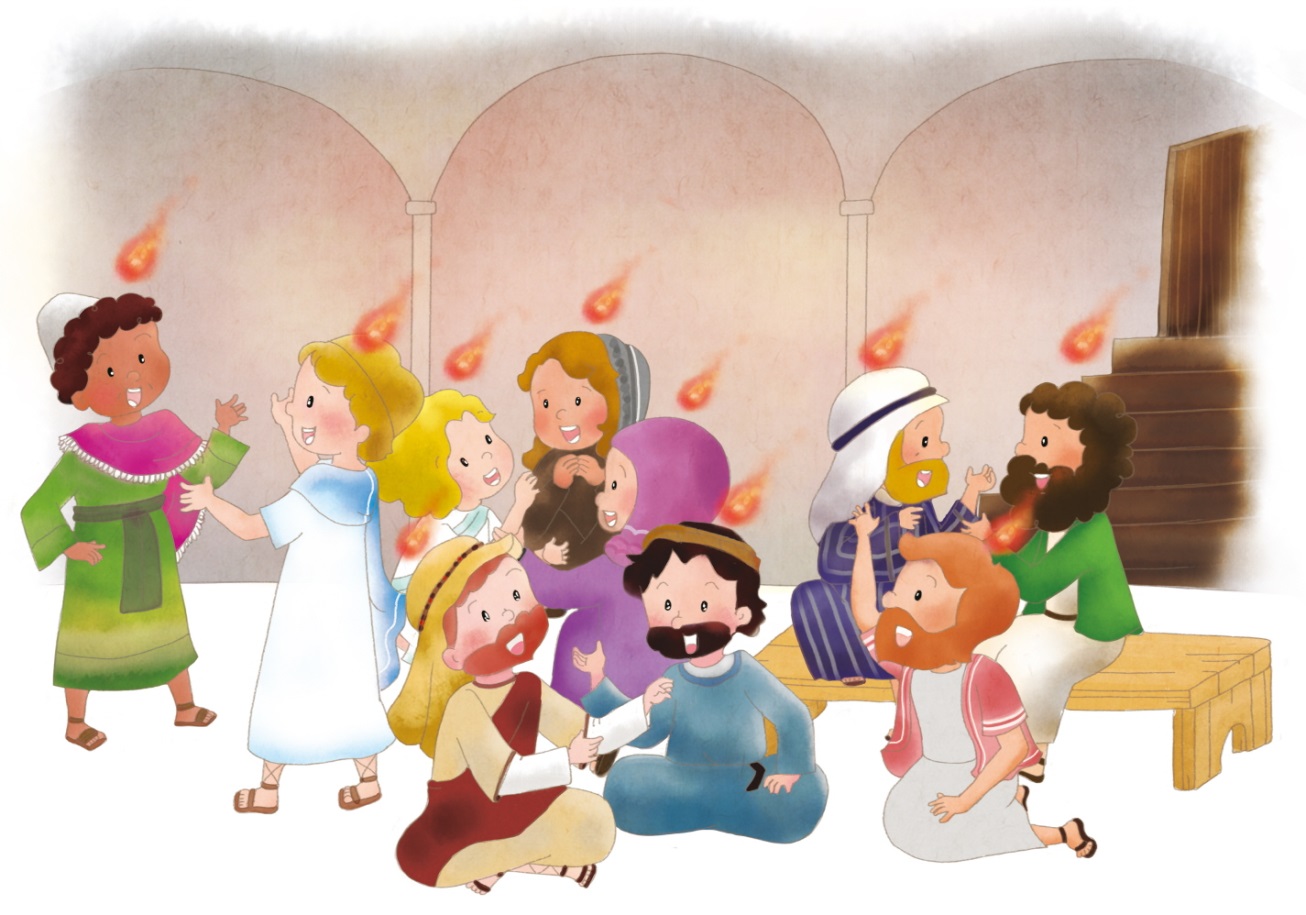 つぎのせだいに つたえられ,つぎのせだいに つたわった　ことは じだいを うごかします
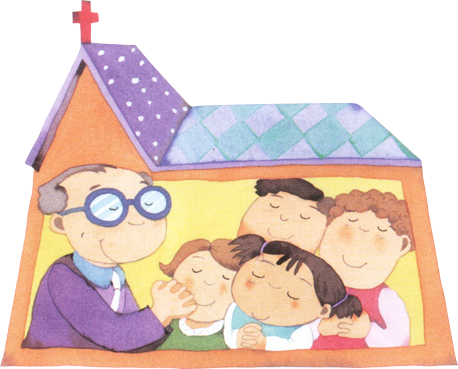 しぬ　ところなのか?
あらの
じゅんびされた　ところ
　なのか?
かんぜんに　くずれるか?
コロナ
かんぜんに　かいふく
　　　　　　　されるのか?
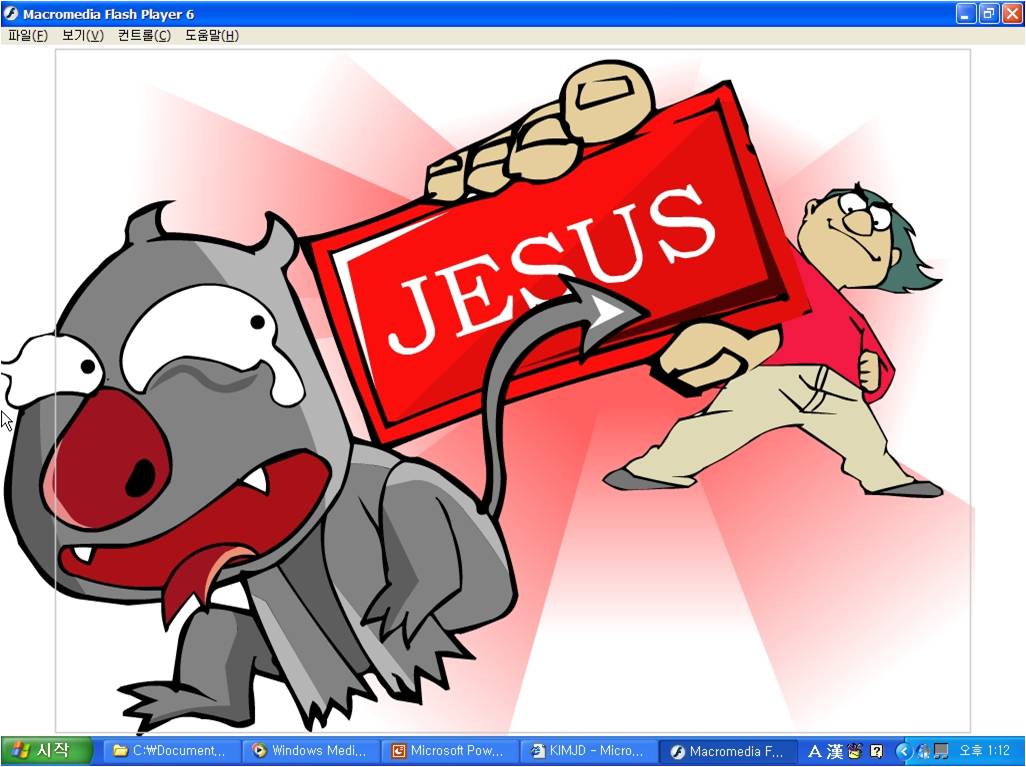 [Speaker Notes: 이미지출처 : https://theuranus.tistory.com/4937]
そこには　なお、じゅうぶんの　いちが　のこるが、それも　また、やきはらわれる。
テレビンのきや　かしのきが　きりたおされる　
ときの　ように。　しかし、そのなかに　
きりかぶが　ある。
せいなる　すえこそ、その　きりかぶ。

イザヤ 6しょう 13せつの　みことば
わたしの　なやみ
  - みことばが　こくいんされれば　
　　こたえが　みえます！
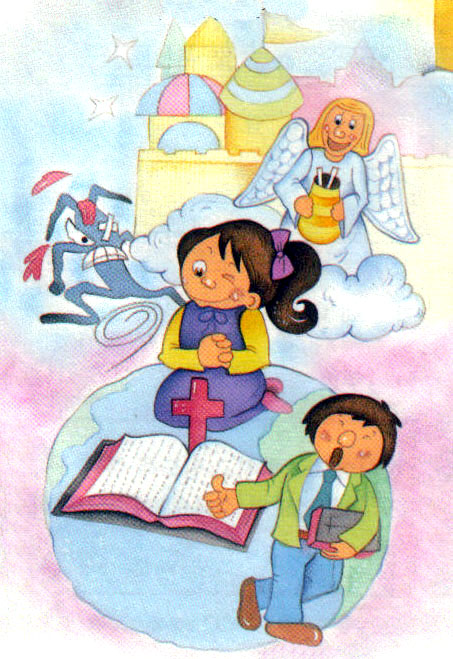 わたしの みぶん けんい
      (Trinity)
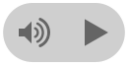 1. ピリポ・カイザリヤで                         – マタイ16:13-20
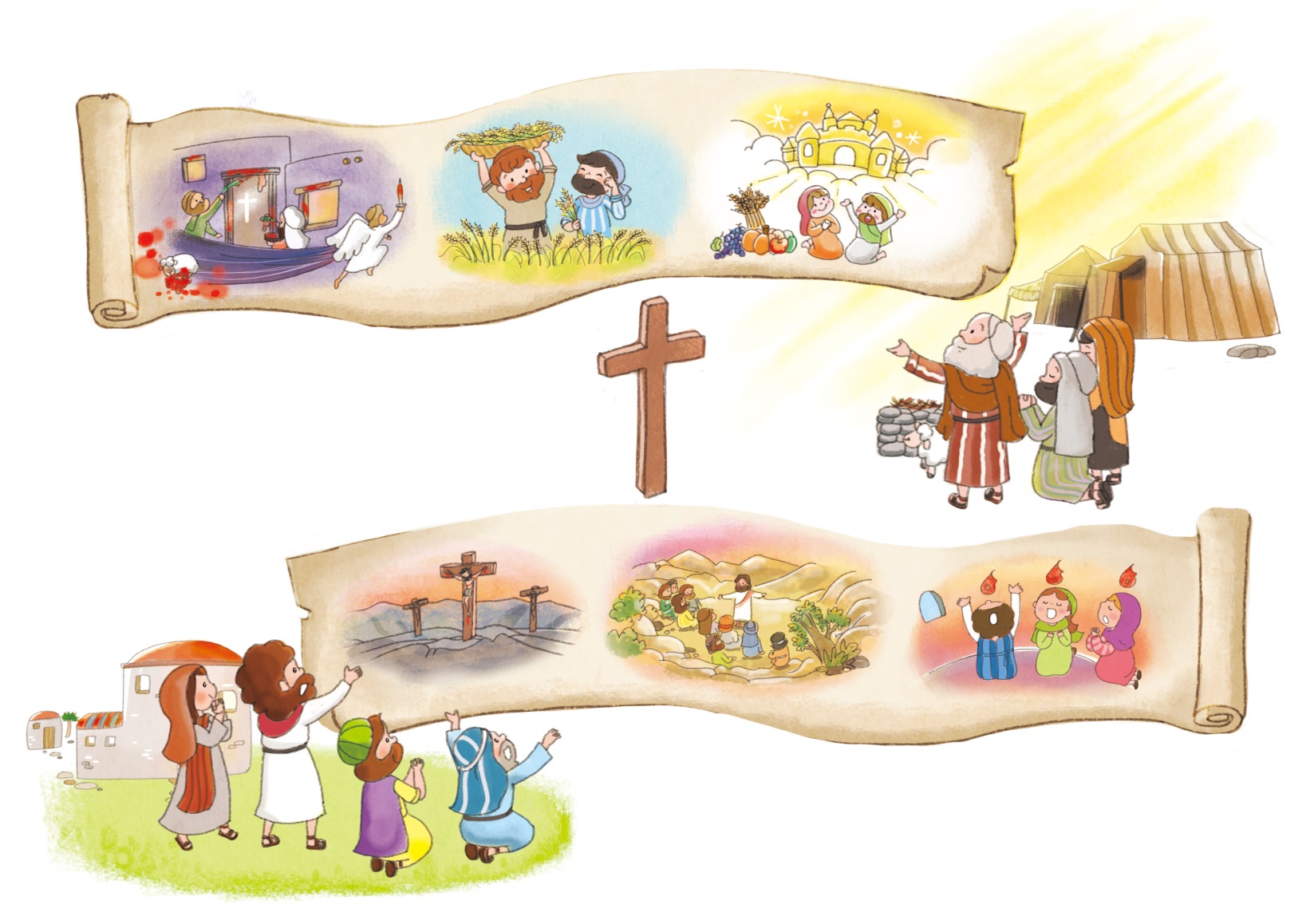 まちがった　こと
キリスト
しゅくふく
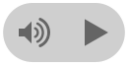 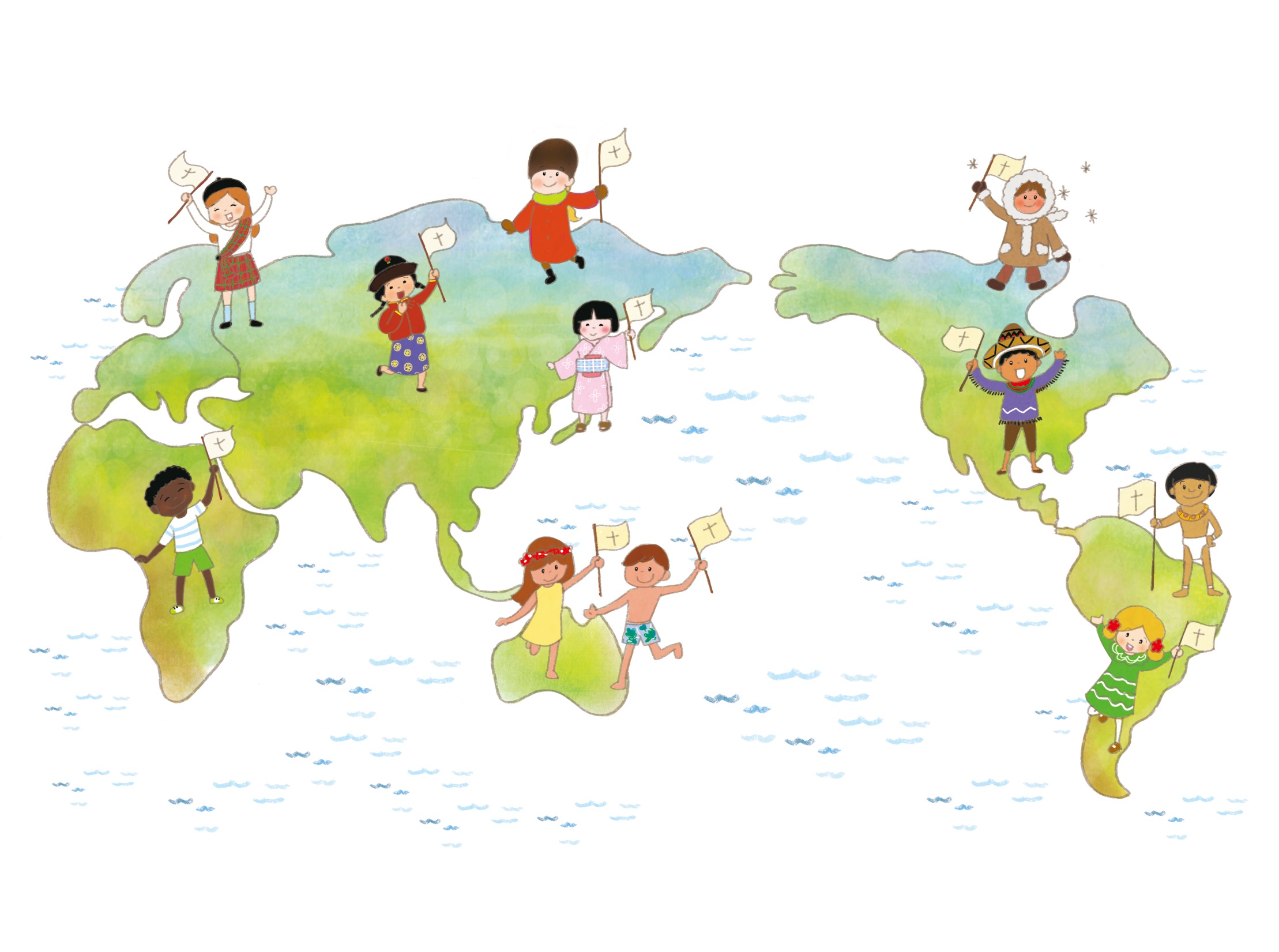 2. しっぱいと　しめい
せかいふくいんかの
しめい
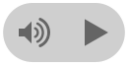 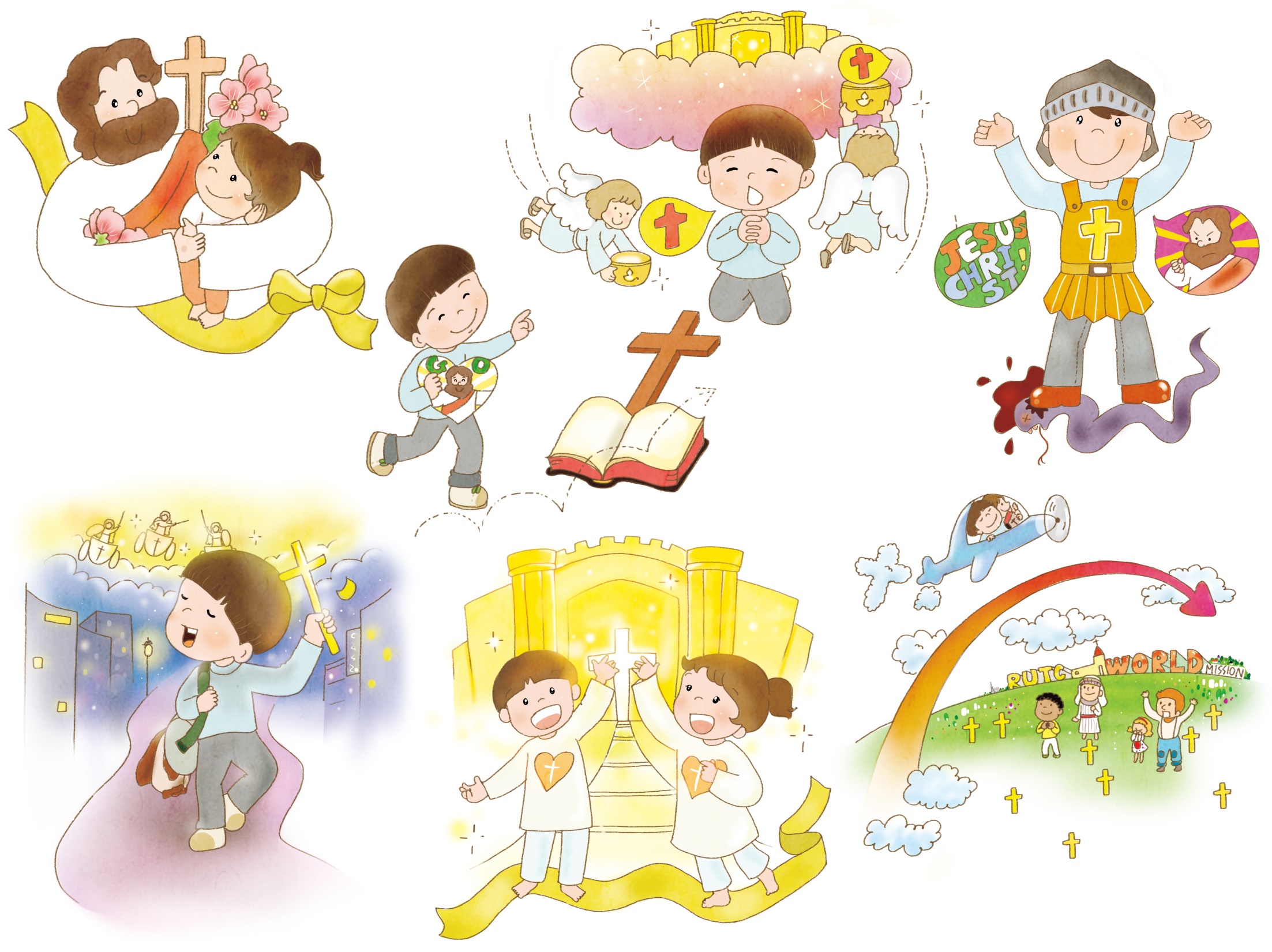 2. しっぱいと　しめい
ふっかつされた
イエスさま
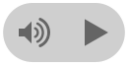 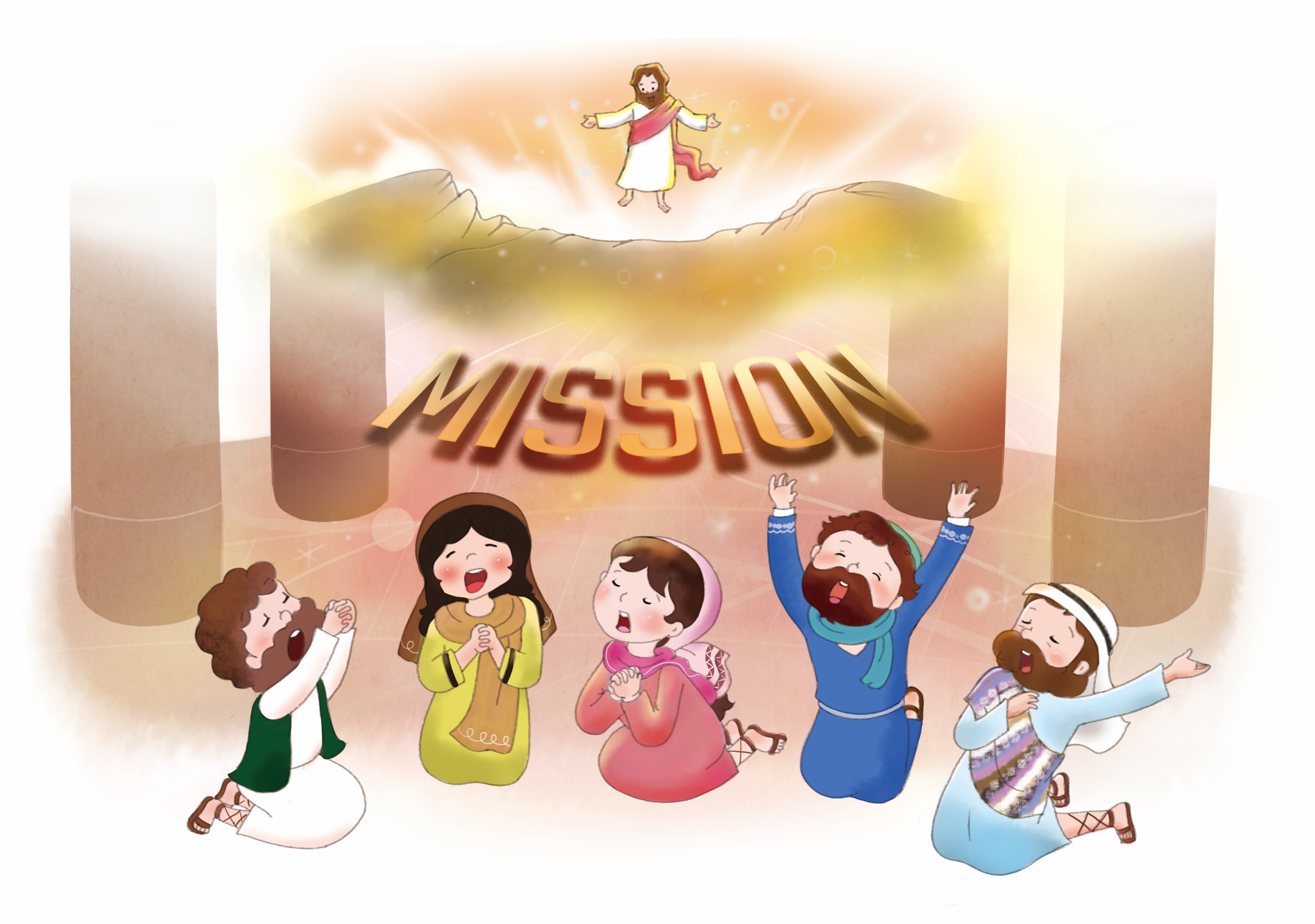 2. しっぱいと　しめい
せいれいの　みたし
しゅうちゅう
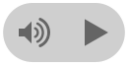 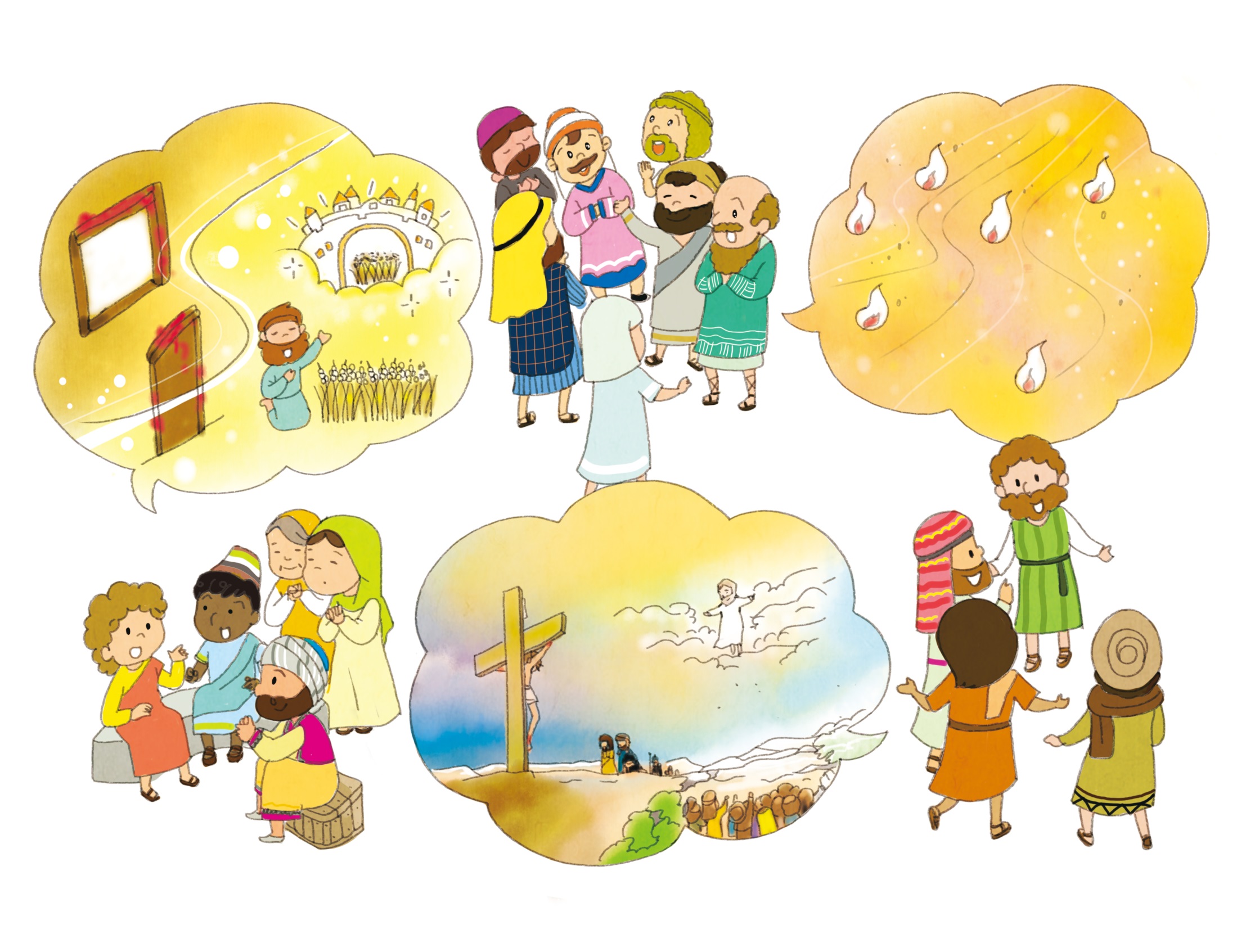 3. マルコの　おくじょうのま　で
かみさまの　みことばを　
つたえる
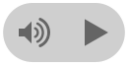 3. マルコの　おくじょうのま　で
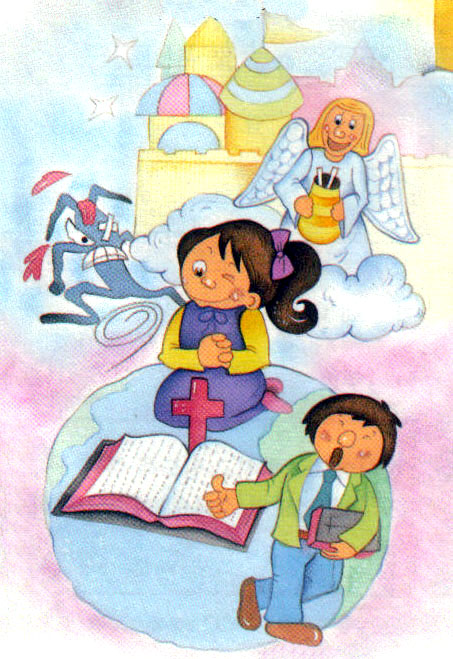 ただ
しゅの
ちから
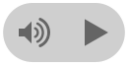 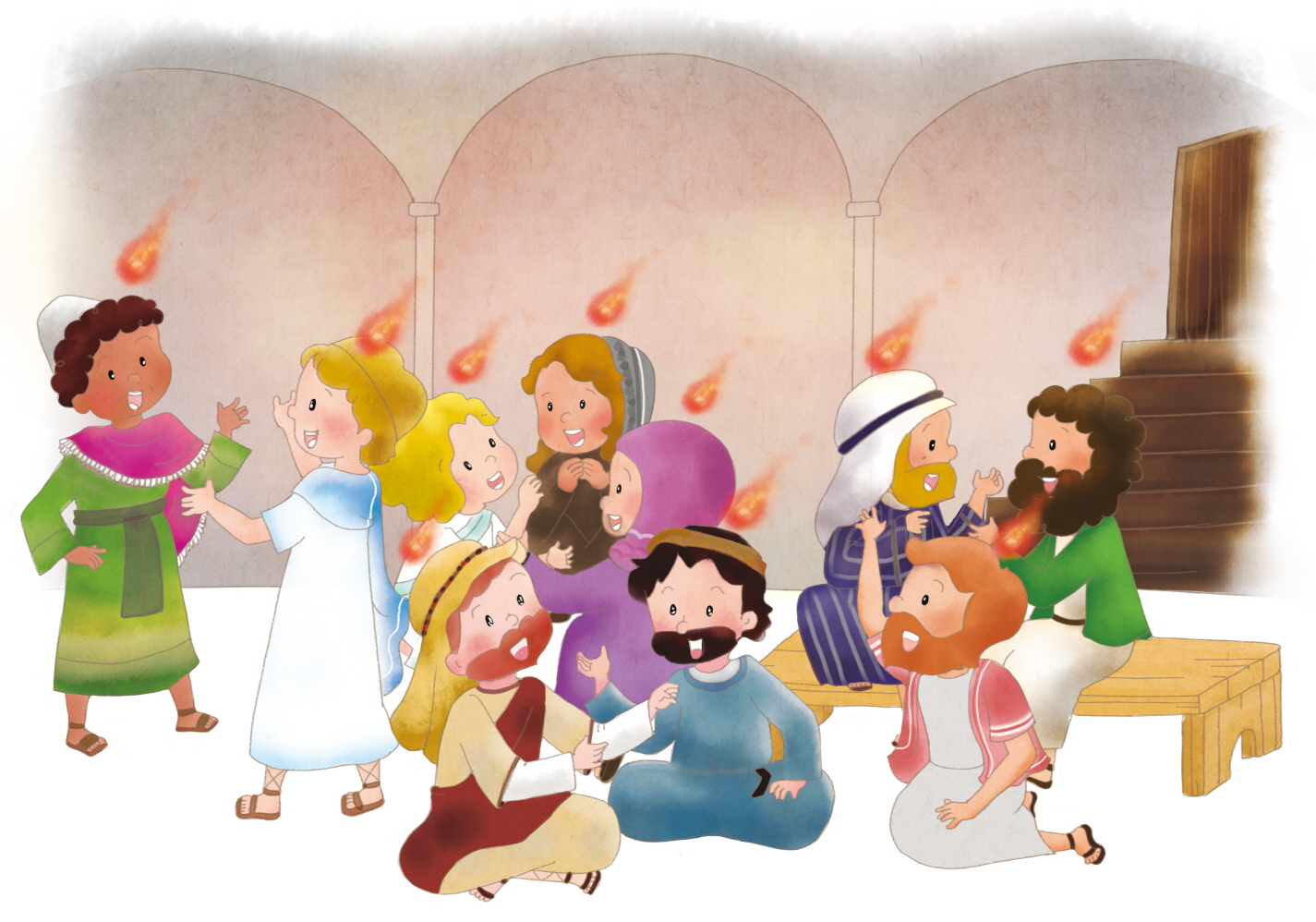 3. マルコの　おくじょうのま　で
かみさまの　みことば　
じょうじゅ
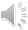 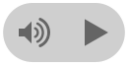 みことば　もくそう= せいじつ　みことば + いのりの　てちょう
れいてき　サミット – いのりの　なかで　
　　　　　　　　　　　　べんきょうしよう!
ぎのう　サミット – みことばの　なかで　
　　　　　　　　　　　タラントを　みつけよう!
ぶんか　サミット – ちからを　もって　
　　　　　　　　　　　　よのなかに　でていこう!
を
し
て
こく　いん　し　よう
フォーラム
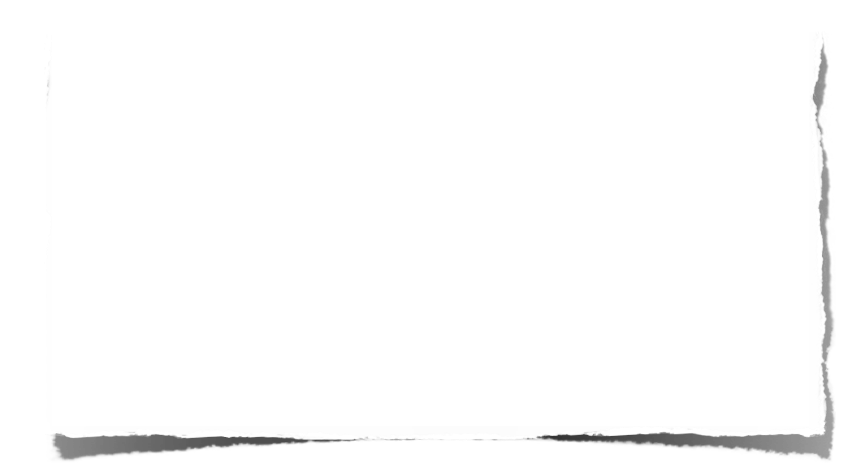 みことば　–　ペテロが　あらかじめ　みた　ことに　
ついて　フォーラムしよう
じっせん　–　みことばを　にぎって　わたしが　
じっせん　することに　ついて　フォーラムしよう
いのり　ｰ　かみさまに　いのりぶんを　かこう！